ВЧИМОСЯ БУТИ МАЙСТРАМИ
НАВЧИТИСЬ ТВОРИТИ ГАРНІ РЕЧІ СВОЇМИ РУКАМИ, ВНОСИТИ  КРАСУ В БУДЕННЕ ЖИТТЯ – ЦЬОГО ВЧИТЬ НАС МАР′ЯНА ІВАНІВНА НА ЦІКАВИХ ЗАНЯТТЯХ З ТВОРЧОСТІ У ВЕЧІРНІ ГОДИНИ ТА У ВИХІДНІ ДНІ.

 ПОГЛЯНЬТЕ, ЯК ЦЕ ВИХОДИТЬ У НАС!!!
вихованці групи Сніжинка-Веселка
МИ ТВОРИМО
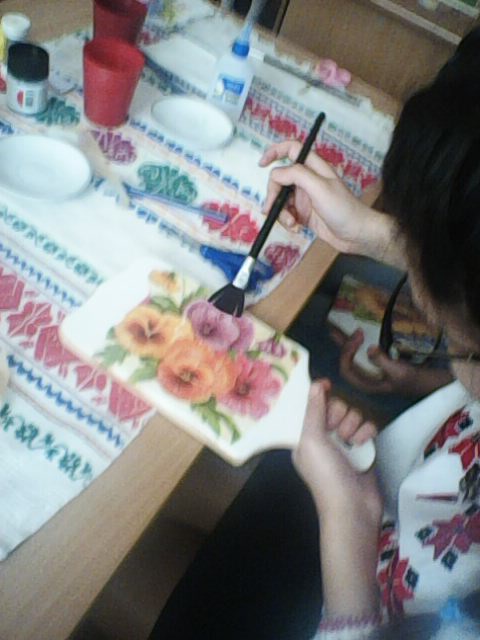 ЦЕ  Д Е К У П А Ж
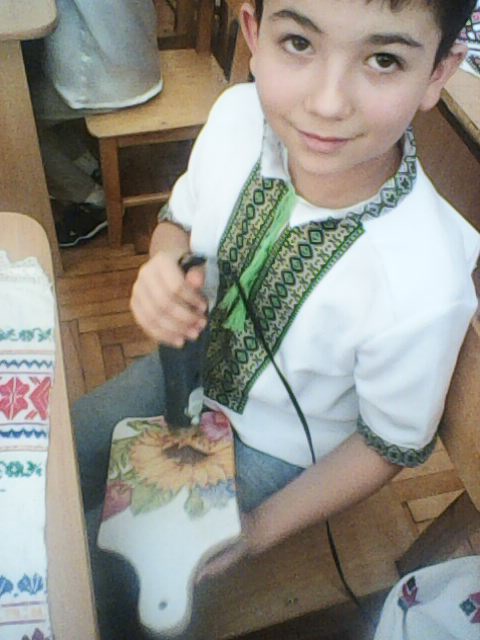 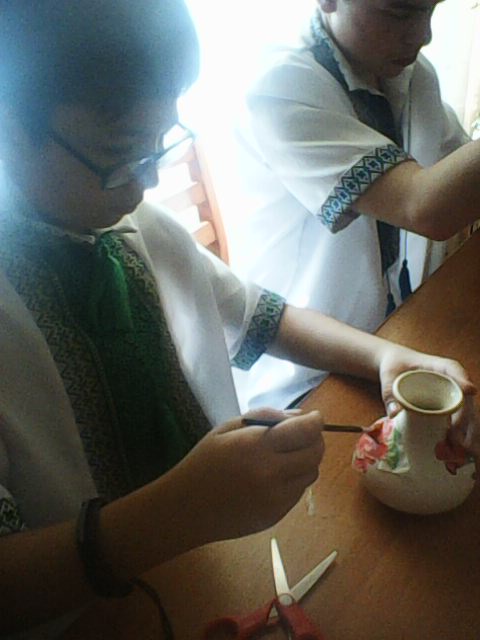 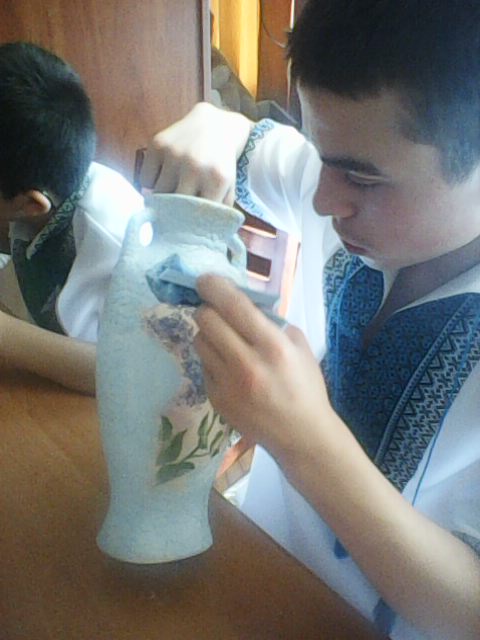 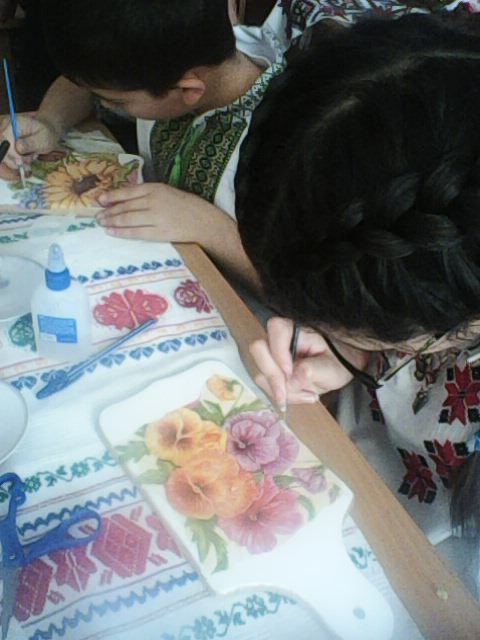 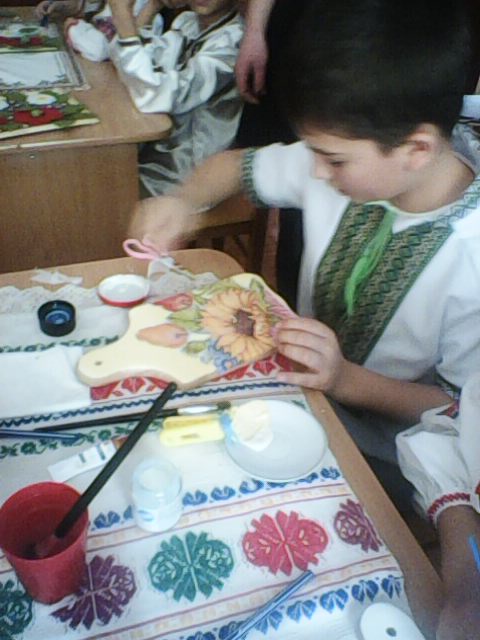 ОСЬ ТАКІ ЦІКАВІ РОБОТИ
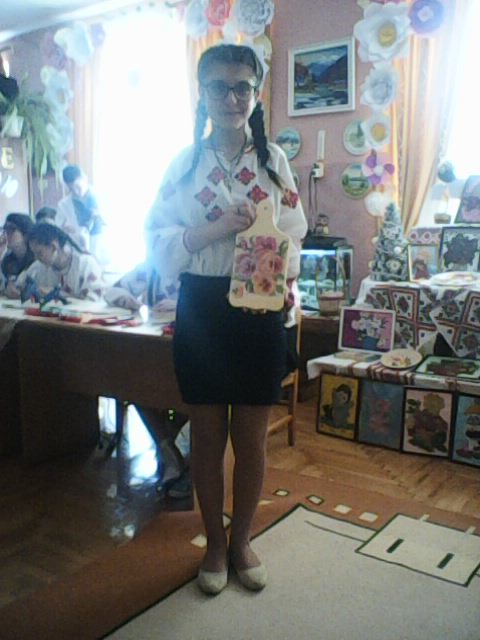 ВИГОТОВЛЕННЯ КВІТІВ ТА ПАННО ТЕХНІКОЮ КАНЗАШІ
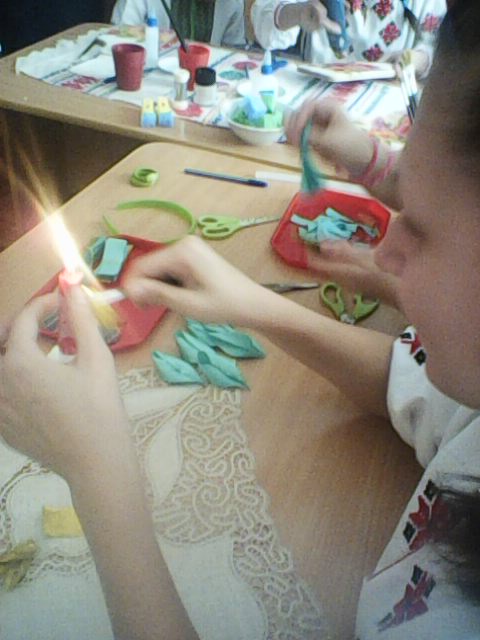 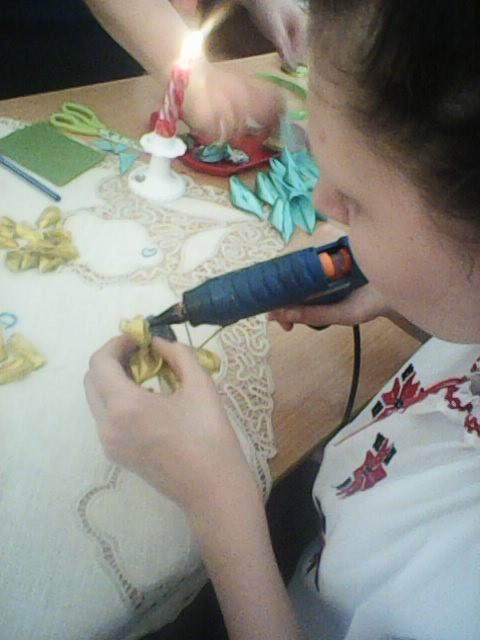 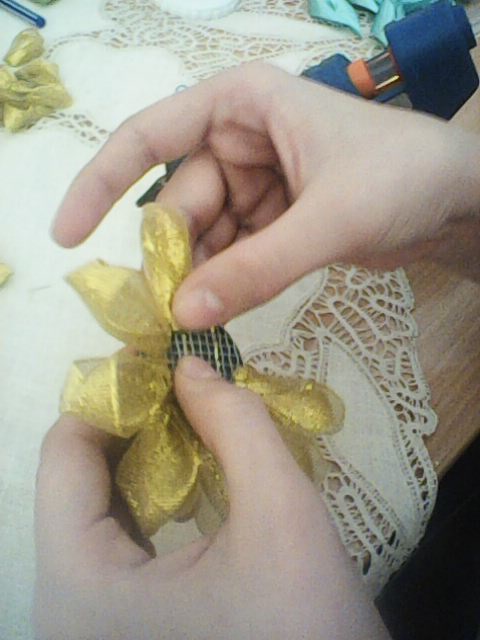 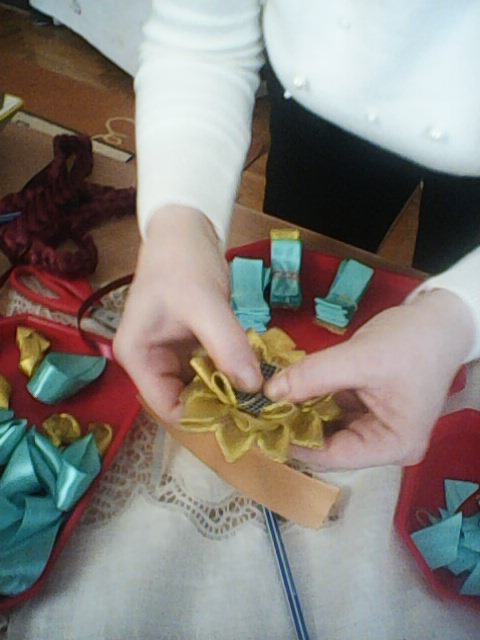 ПРАЦЮЮТЬ МАЛЕНЬКІ МАЙСТРИ
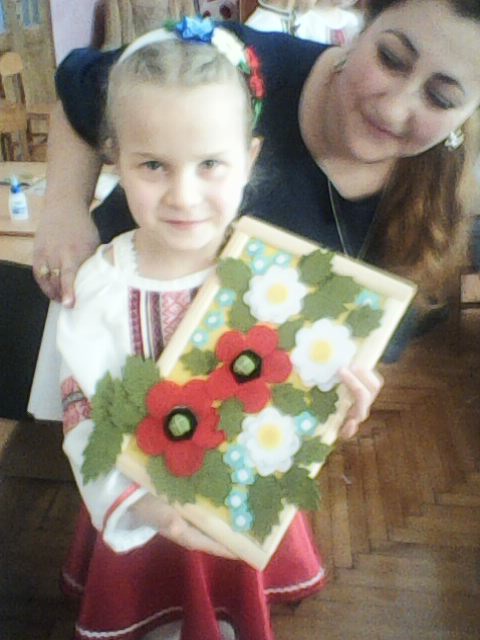 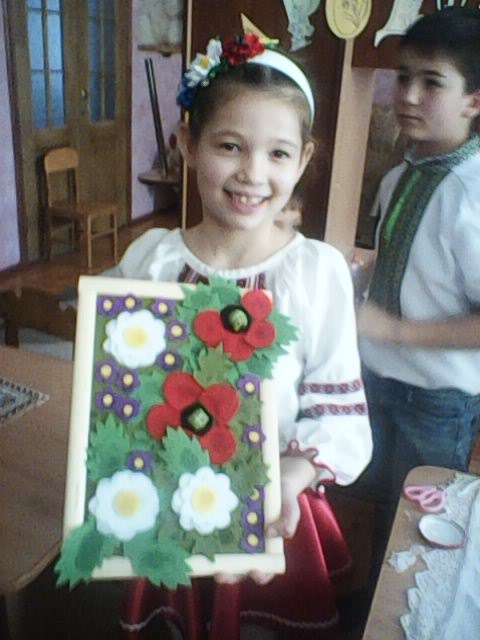 ВИСТАВКА РОБІТ ДІТЕЙ З СВОЇМ МАЙСТРОМ
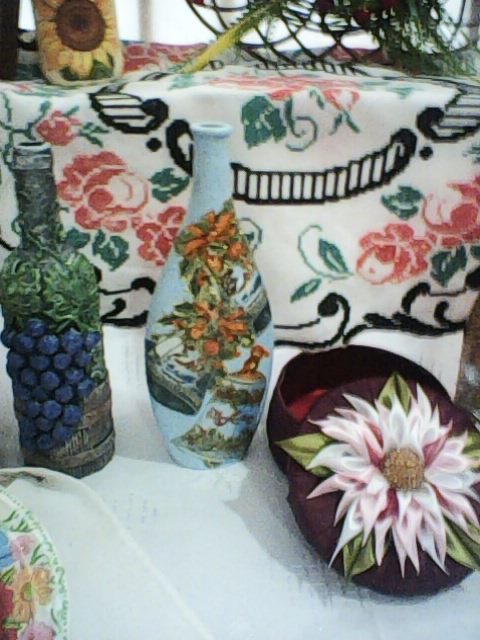 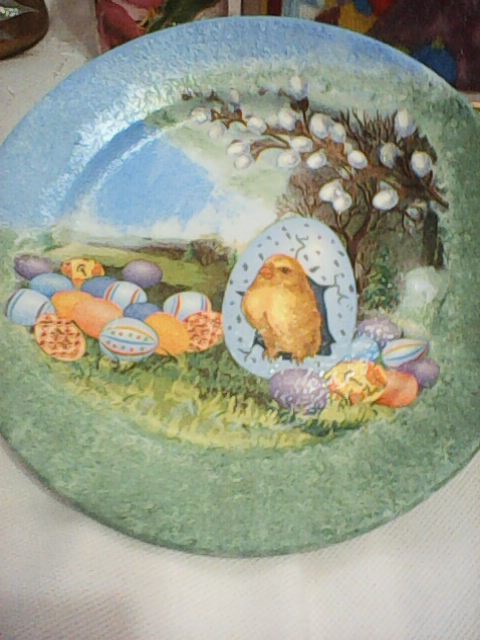 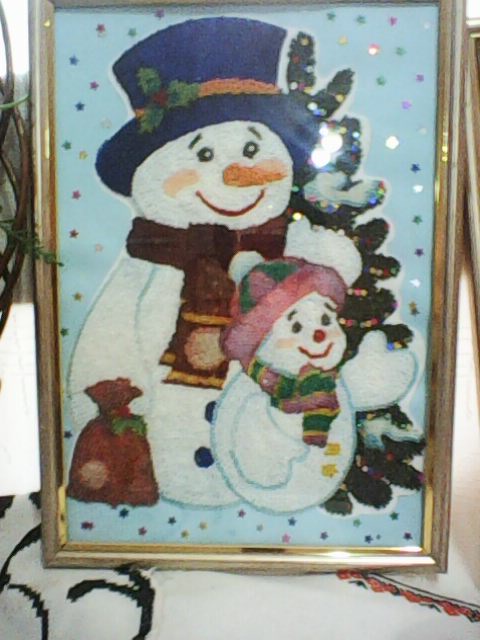 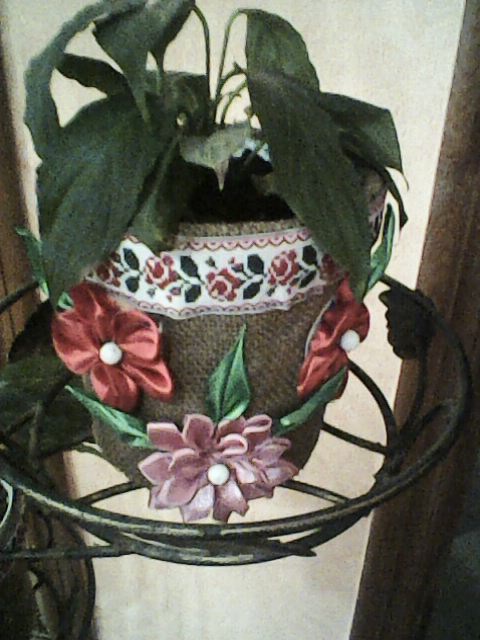 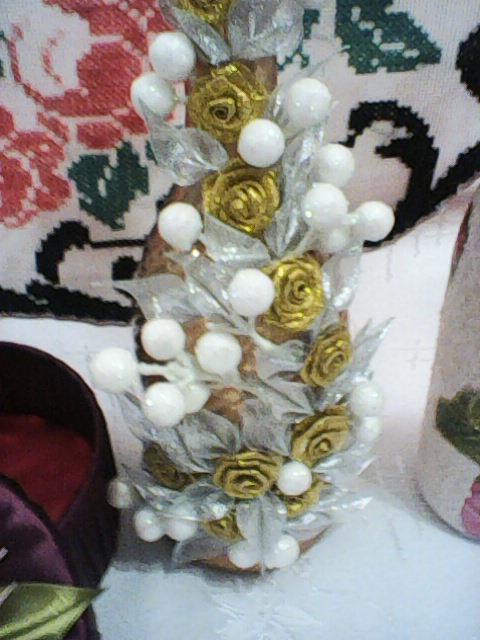 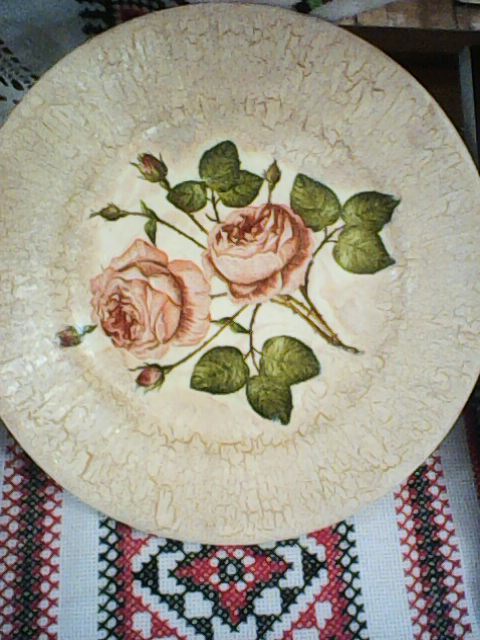 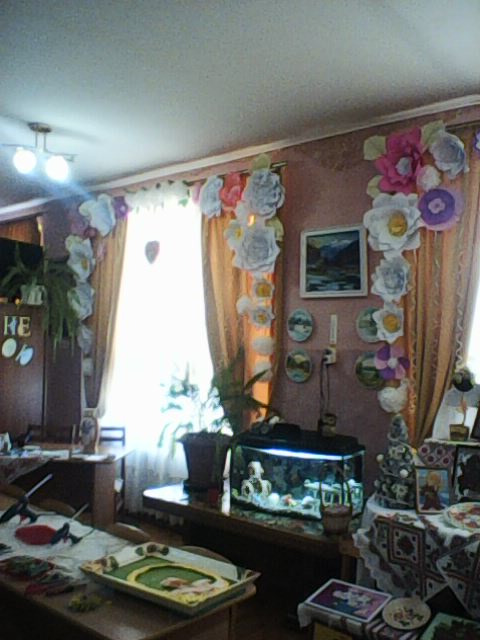 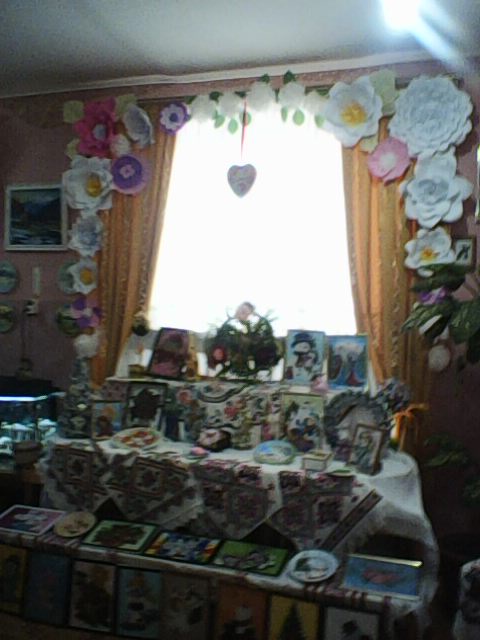 А ЦЕ ПОДАРУНОК ВІД ДІТЕЙ УЛЮБЛЕНІЙ ВИХОВАТЕЛЬЦІ-МАЙСТРИНІ